SE ALQUILA
Piso Interior de XX m2X habitaciones, X baños, salón, trastero
Amueblado
Gastos incluidos, calefacción central
Plaza de garaje opcional
Idealista Ref: XXXXXXXXXX
780€
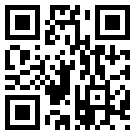 600XX11XX / tu@dire.email.com